This project is so lengthy and take so much time. We have other classes to worry about too.
I fear that I will fail this assignment/class if I work with certain people in this class.
It is beneficial to do this course project as it will benefit us once we enter the work force in the Quality field.
Struggling to comprehand the expectations of course project.
Think and Feel?
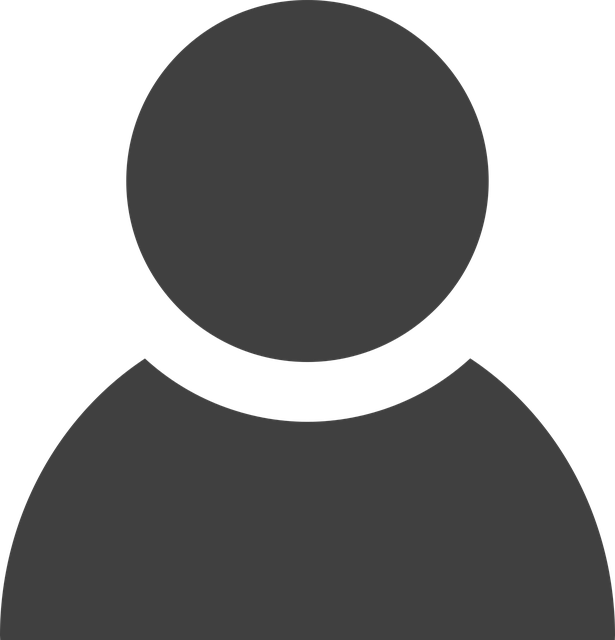 See?
Hear?
Not participating in class discussions that will assist them in completing the course project.
None of their other classes have them this engaged to complete a course project.
What does your learner...?
Say and Do?
Introduce other technological methods in the classroom to protentially enhance classroom engagement.
Offer more hands on activities in class to help them navigate completing the project.
Pain Points?
Gain Points?
Some students won’t change their behaviour in the sense they want everything to come easy to them and nto have to do the work.
Potential increase in class engagement with most/all students.
Potentially understanding the project with more clarity and therefore taking pride in their work.
Learning new technological methods may be difficult for some students.
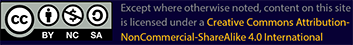